Team Covalence
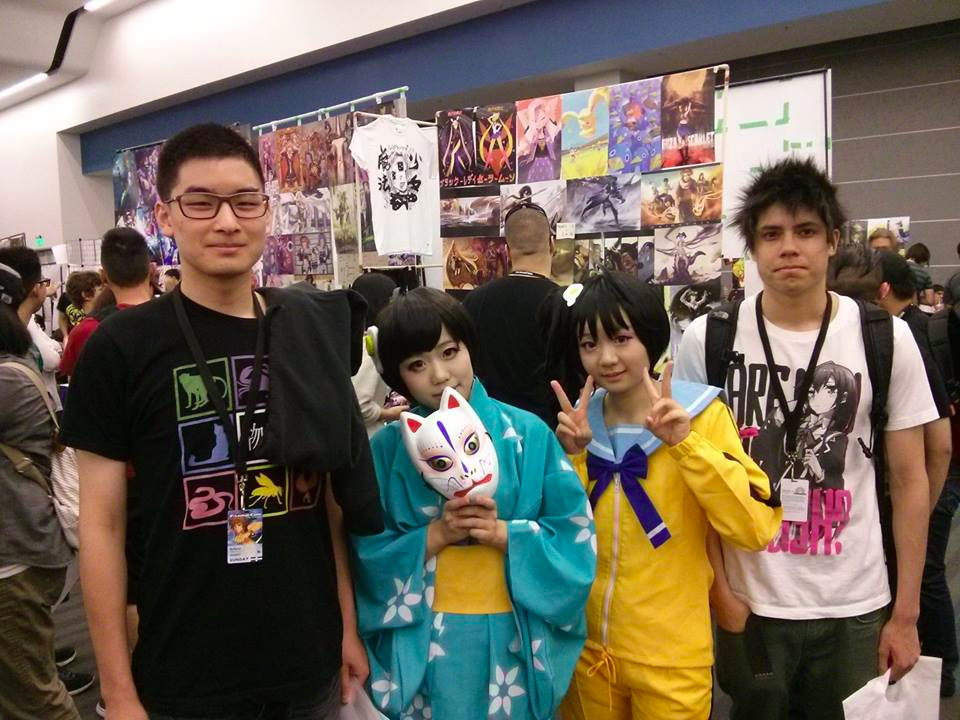 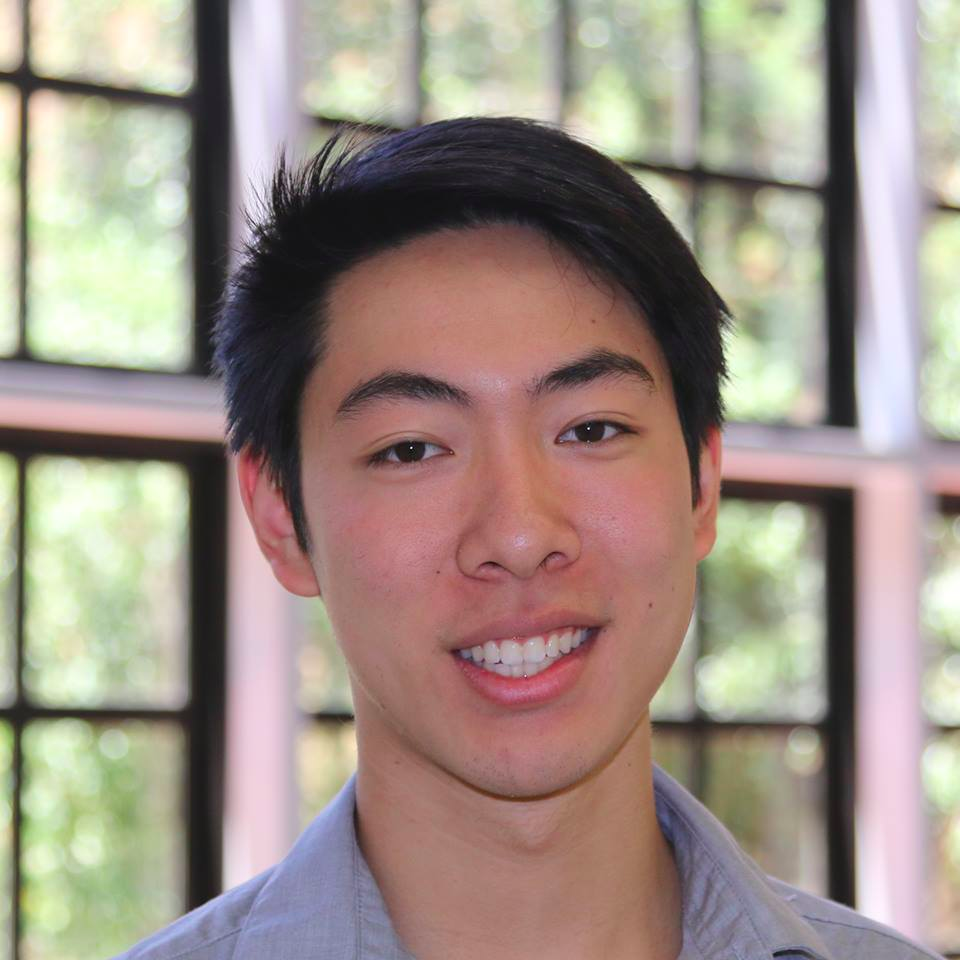 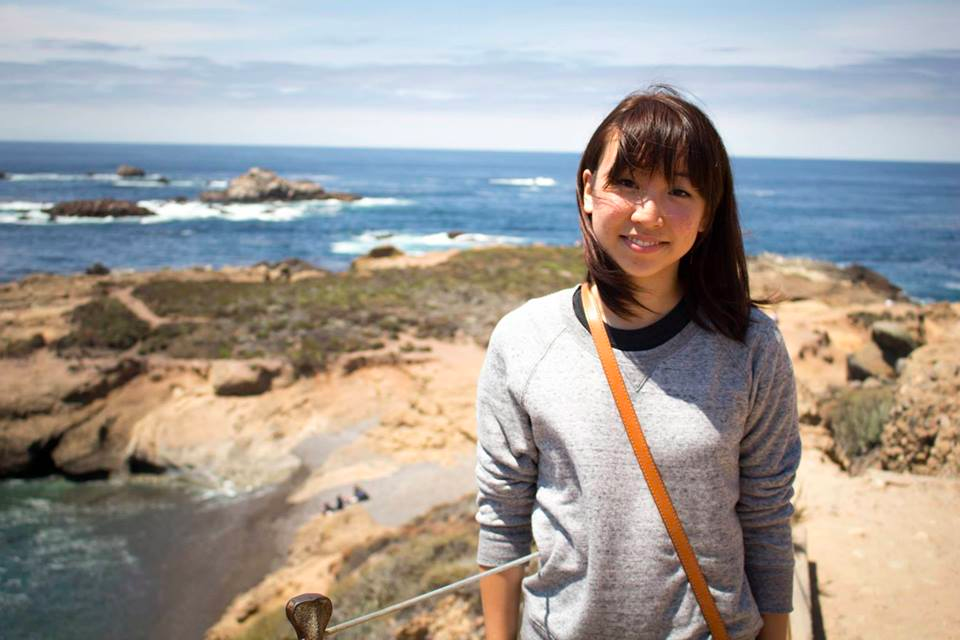 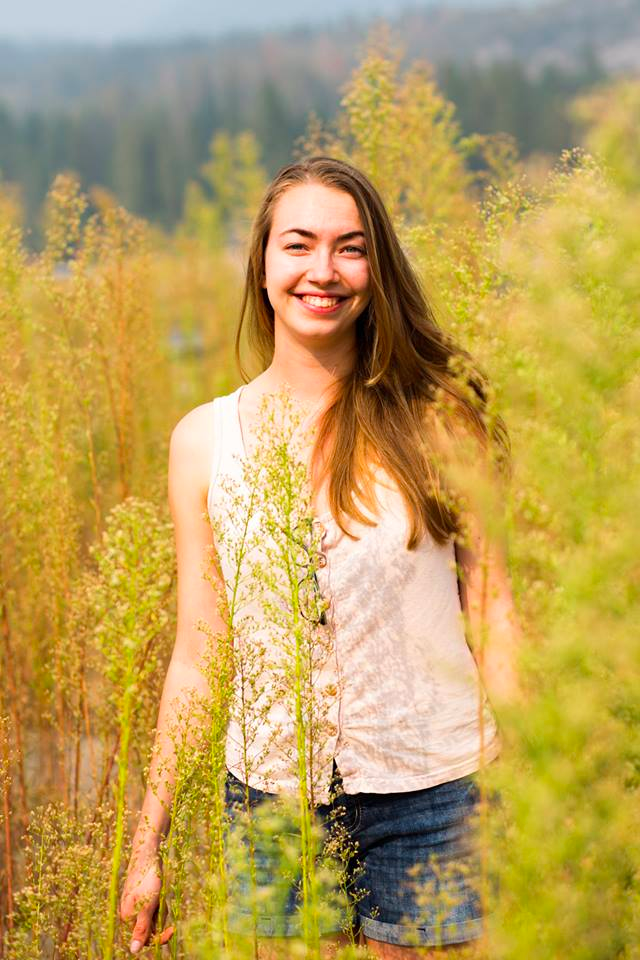 TED 
LI
COURTNEY 
NOH
LOGAN 
SHORT
EMMA TOWNLEY-SMITH
Covalence is a visual, mobile workspace for concept maps. 

Use text, images, drawings, and other resources to share your ideas and connect your world.
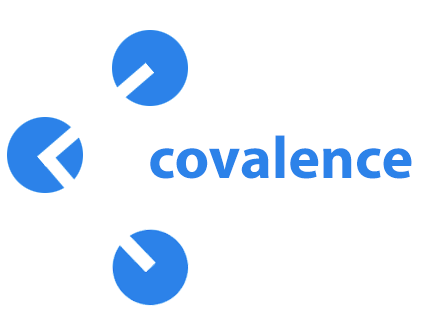 Connect your world.
[Speaker Notes: product, logo, tagline, value prop]
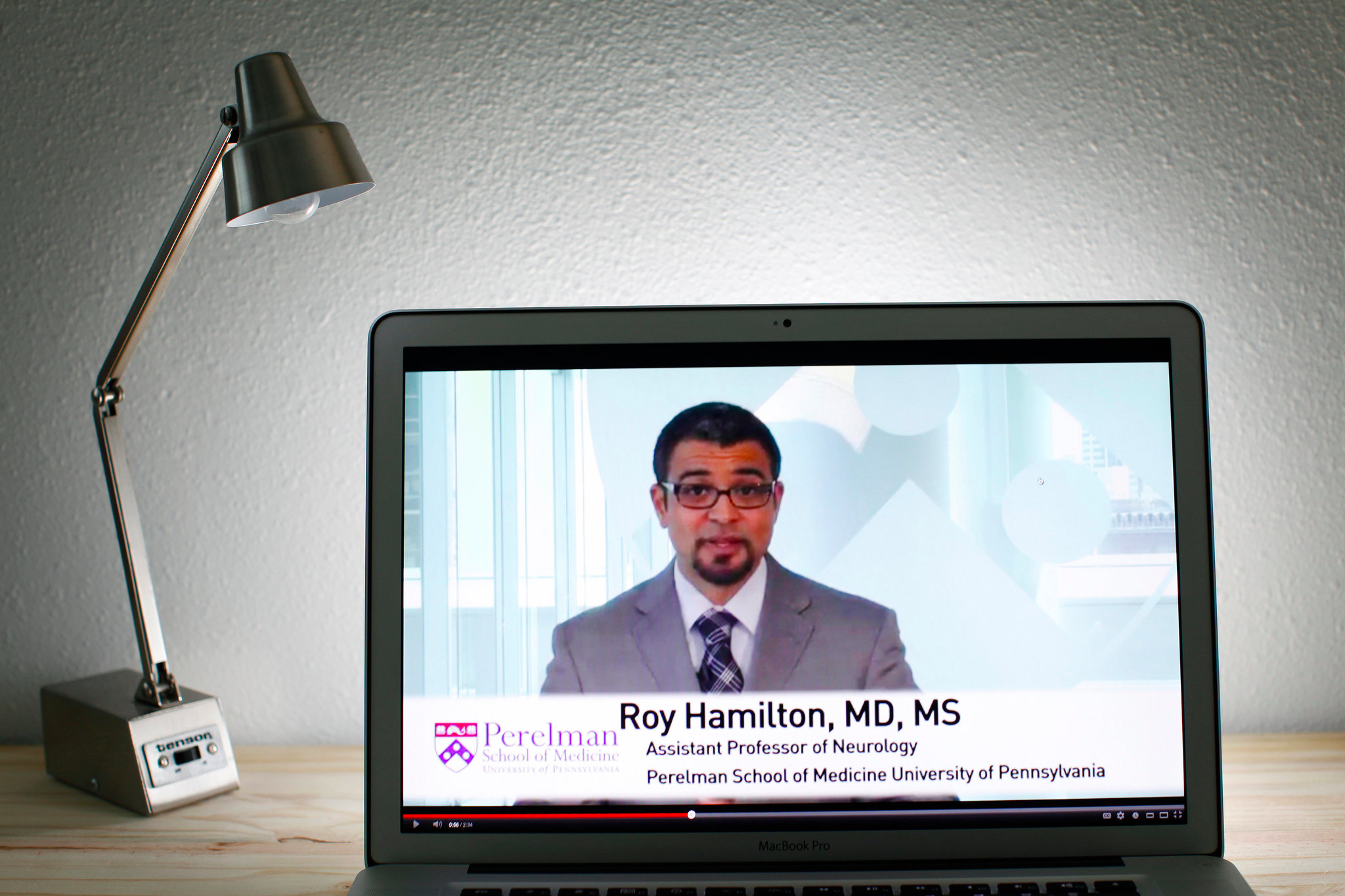 Problem: learning happens everywhere.
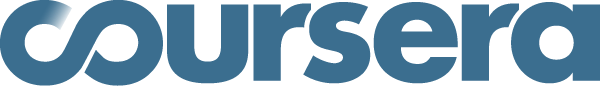 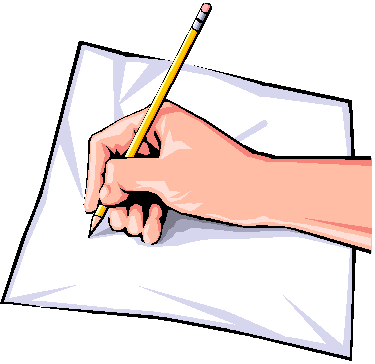 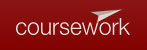 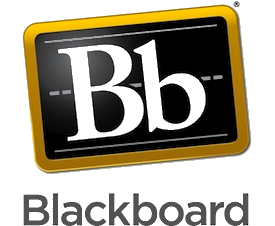 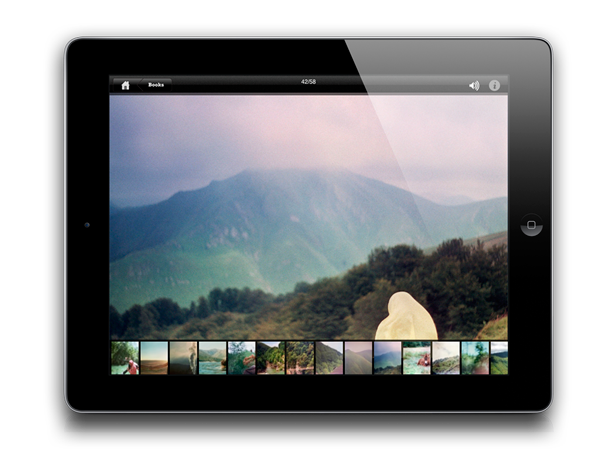 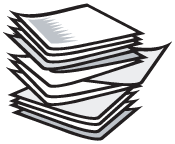 [Speaker Notes: problem and solution]
Problem: current tools hamper collaboration and visual learning.
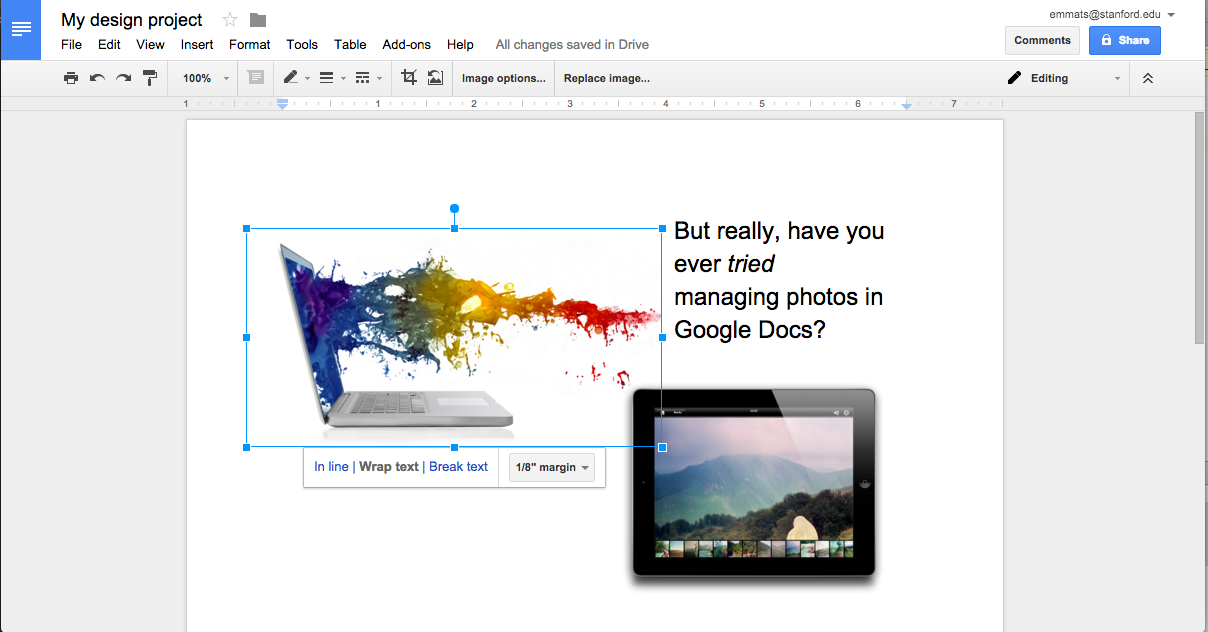 [Speaker Notes: problem and solution]
Our solution: Covalence.
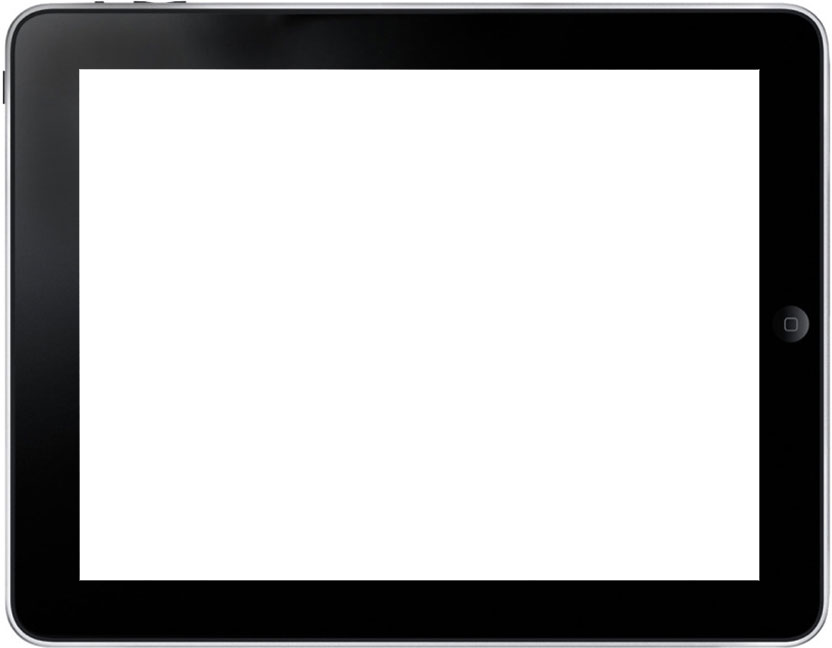 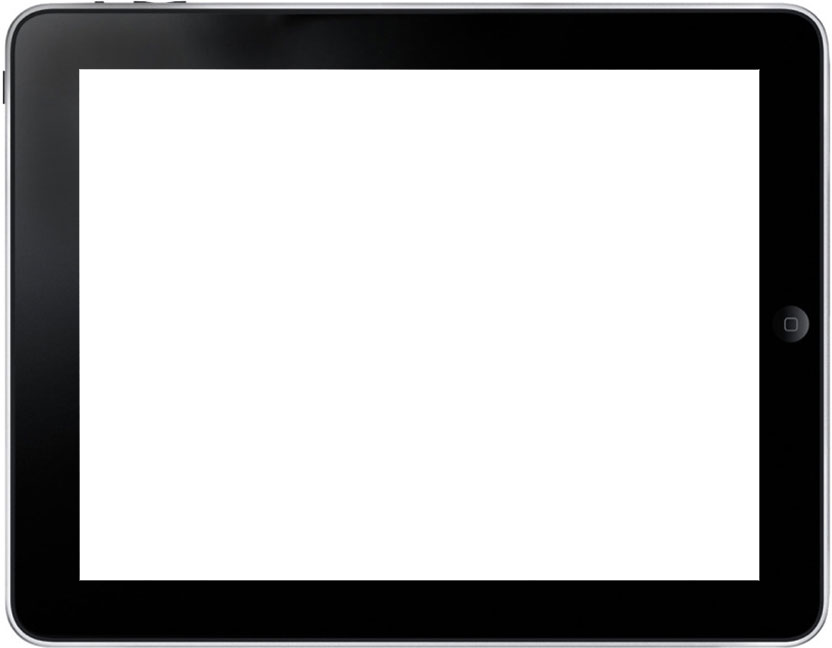 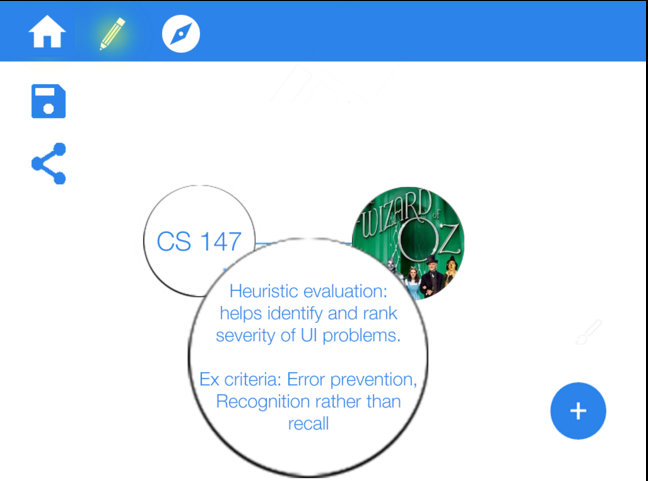 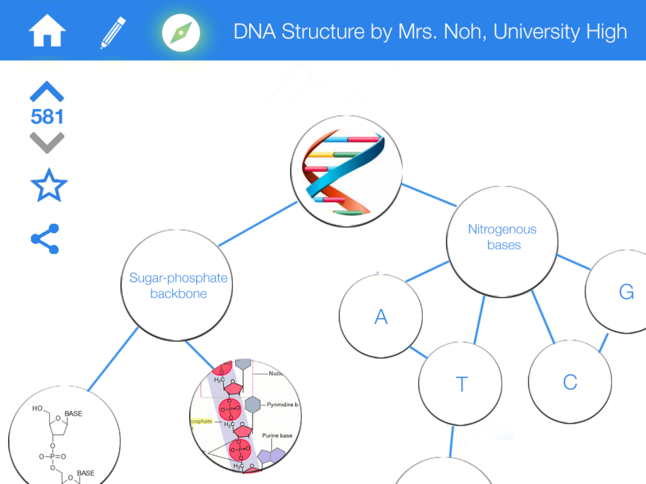 [Speaker Notes: problem and solution (note: we’ll want to update these screenshots)]
Today we’re covering...
HE Results & Revised Design
Prototype thus far
The road ahead
[Speaker Notes: talk outline]
HE RESULTS & REVISED DESIGN
[Speaker Notes: HE results w/ focus on level 3-4 issues]
Results: Heuristic Evaluation
Three big changes:
UX flow for linking nodes
“Modes of operation” -- edit and view
Model for how maps are stored
[Speaker Notes: HE results w/ focus on level 3-4 issues]
Results: Heuristic Evaluation
UX flow for linking nodes
[H2-1: Visibility of Status] (Severity 2)

After creating the “CS147” node, a second tap on the node creates a double outline but nothing else seems to have changed; it is thus unclear what double-tapping does...

Following this, perhaps make the “add node” button grayed out such that a user will know they can’t click it before clicking the node they just made/the node they want to extend another node from or connect with.
[Speaker Notes: HE results w/ focus on level 3-4 issues]
Results: Heuristic Evaluation
UX flow for linking nodes: before
3. Connections between nodes are drawn automatically.
2. Add the new node through the ‘plus’ button.
1. Tap on the node(s) your next node should be connected to.
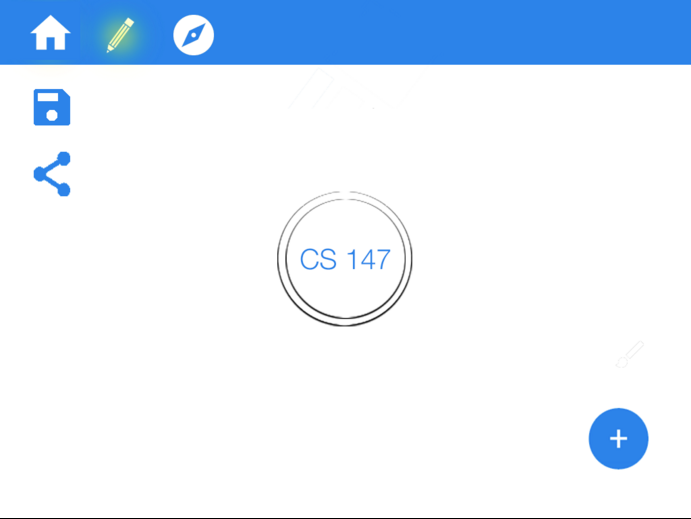 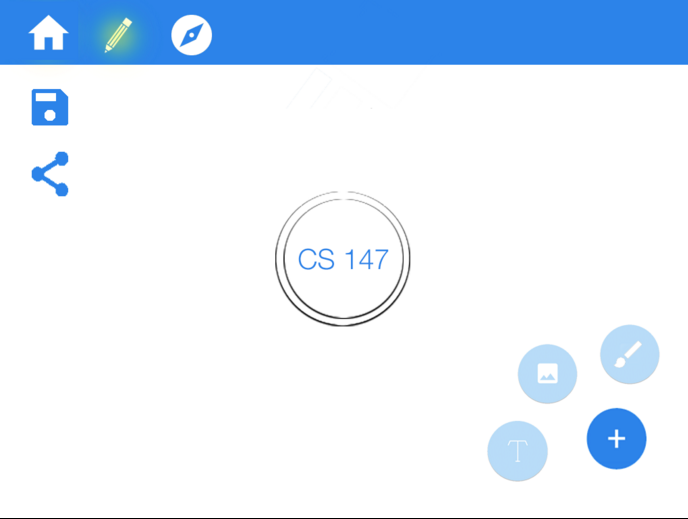 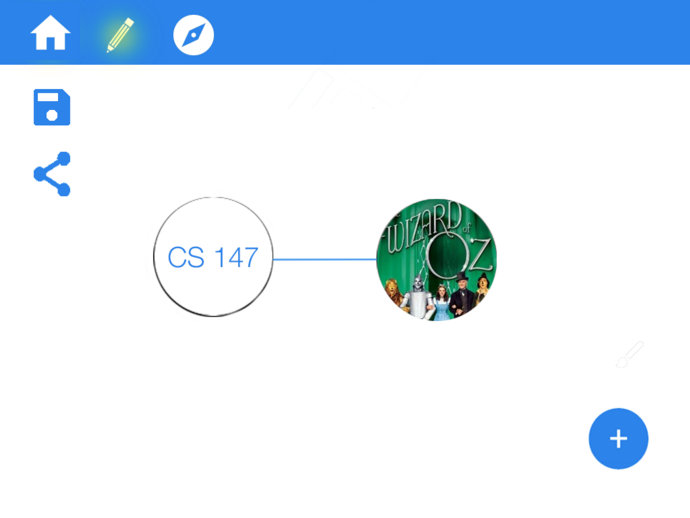 1.
3.
2.
[Speaker Notes: DISCUSS: CHANGES AND WHY WE MADE THEM]
Results: Heuristic Evaluation
UX flow for linking nodes: after
Draw a line between the centers of two nodes to connect them.
[Speaker Notes: DISCUSS: CHANGES AND WHY WE MADE THEM]
Results: Heuristic Evaluation
Modes of Operation -- Edit and View
[H2-3: User Control] (Severity 3)

How do you edit an existing map? The editor only allows you to create new maps - I don’t see any edit button when I’m viewing a finished map - this seems like an an important oversight especially since editing/creating maps is one of your main tasks. There should at least be an edit button somewhere in your prototype to represent this.
[Speaker Notes: HE results w/ focus on level 3-4 issues]
Results: Heuristic Evaluation
Edit and view modes: before
2. How do you edit someone else’s map?
1. How do you view (not edit) your own maps?
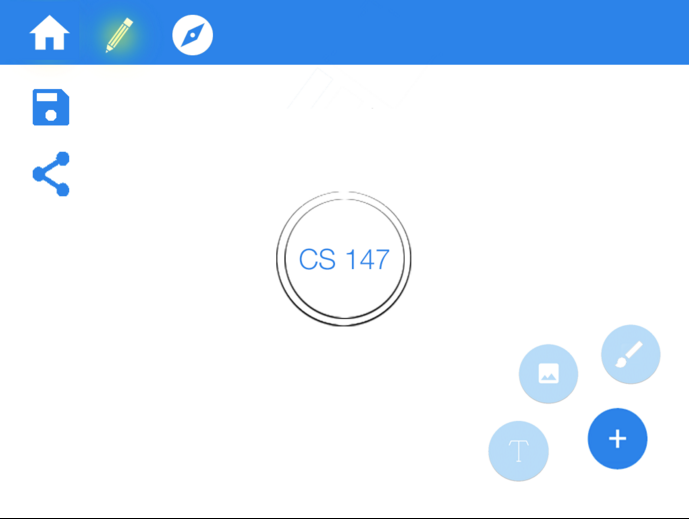 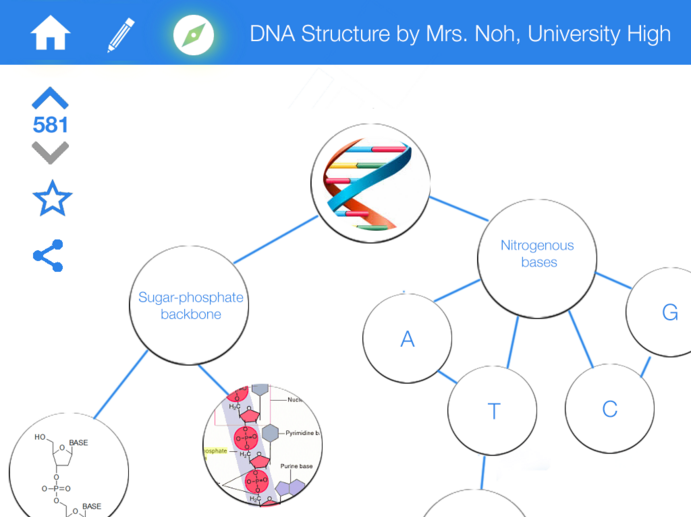 [Speaker Notes: DISCUSS: CHANGES AND WHY WE MADE THEM]
Results: Heuristic Evaluation
Edit and view modes: after
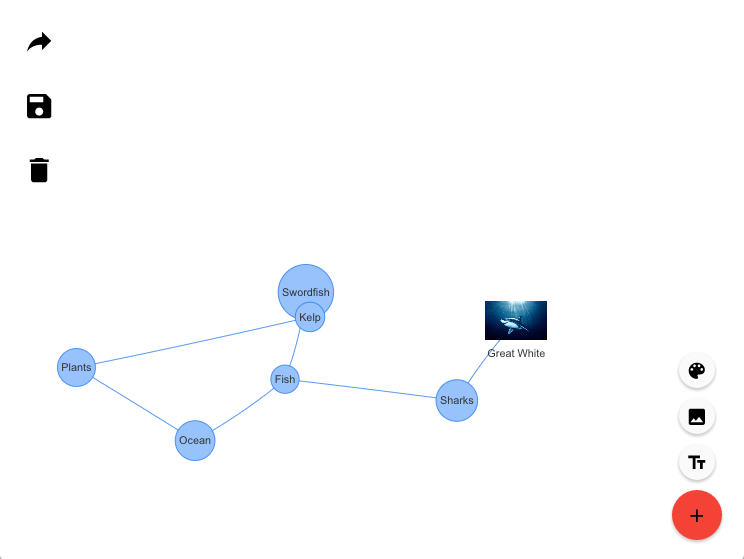 EDIT
View
Explicit UI buttons for edit vs. view
[Speaker Notes: DISCUSS: CHANGES AND WHY WE MADE THEM]
Results: Heuristic Evaluation
Model for how maps are stored
[H2-3: User Control] (Severity 3)

...How do you import/save a public map into your local storage so that you can edit it, or see it later? (I see a “saved maps” section in the “Home” section, but there’s no corresponding save button when you look at a specific map under the “Explore maps” section)
[Speaker Notes: HE results w/ focus on level 3-4 issues]
Results: Heuristic Evaluation
How are maps stored? (before)
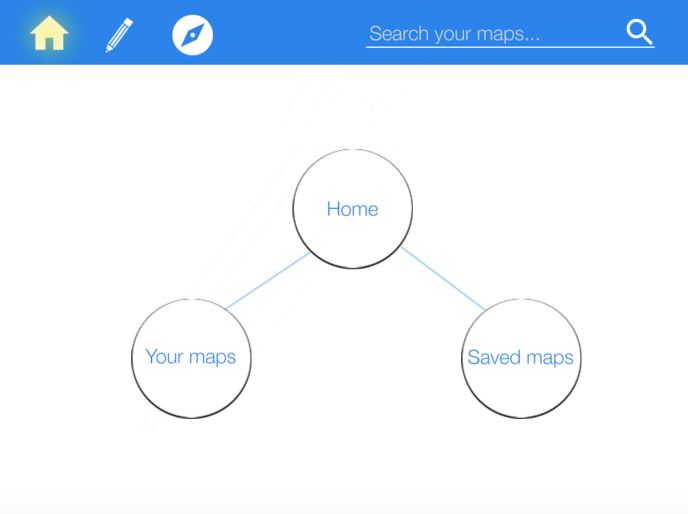 [Speaker Notes: DISCUSS: CHANGES AND WHY WE MADE THEM]
Results: Heuristic Evaluation
How are maps stored? (after)
Explicit save button on any map
Home page list view of your saved maps
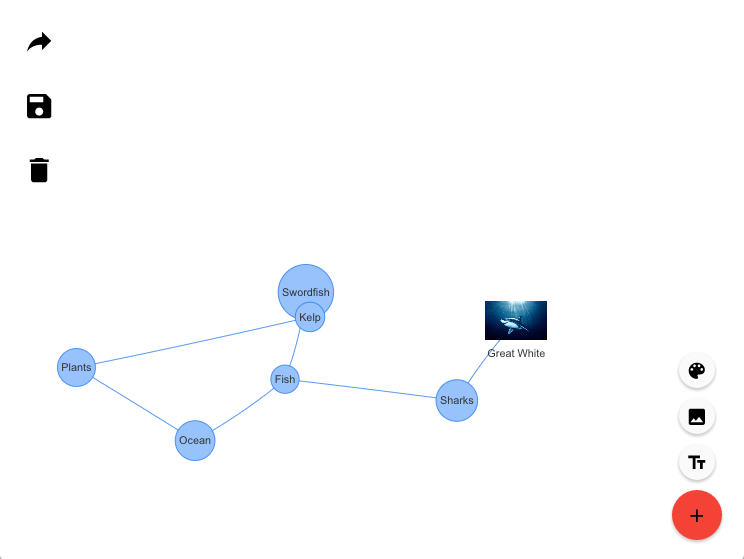 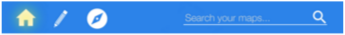 Your Maps
DNA STRUCTURE by Courtney
PALO ALTO STORES by Ted
CS103 MIDTERM by Logan
[Speaker Notes: DISCUSS: CHANGES AND WHY WE MADE THEM]
Backburner
Automatic crediting when you’re copying someone else’s map

A way to view recent searches and recently viewed maps

Think more about visual contrast between nodes and background
[Speaker Notes: DISCUSS: CHANGES AND WHY WE MADE THEM]
THE PROTOTYPE
[Speaker Notes: HE results w/ focus on level 3-4 issues]
The Prototype
Android with embedded AngularJS web app + vis.js library

Current implementation:
add text nodes
add image nodes
connect nodes
move nodes and background
‘flip over’ nodes to see more content
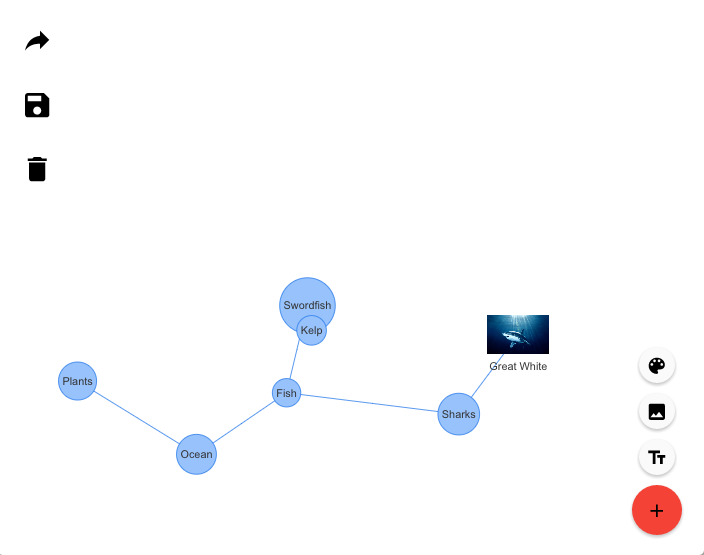 [Speaker Notes: HE results w/ focus on level 3-4 issues]
The Prototype
No Wizard of Oz techniques

Hard-coded data
For ‘Explore’ task -- hard-coded community maps
[Speaker Notes: HE results w/ focus on level 3-4 issues]
DEMO
[Speaker Notes: HE results w/ focus on level 3-4 issues]
THE ROAD AHEAD
[Speaker Notes: HE results w/ focus on level 3-4 issues]
Issues/Challenges
Building a very flexible yet structured GUI heavy application

Make automatic node sizing more aesthetic


Figuring out how we are going to save/store maps


Work on and find quicker/more intuitive motions
[Speaker Notes: HE results w/ focus on level 3-4 issues]
Still to implement...
Saving maps to your homescreen
list view of recently saved maps

Exploring other maps
search and view

Sharing maps
share link to covalence through email
[Speaker Notes: HE results w/ focus on level 3-4 issues]
Summary
Covalence: a mobile workspace for concept maps.

Our HE taught us…
Intuitive gestures are better!
Think carefully about the user mindset (edit vs. view)
Think through conceptual model for map storage

We implemented our ‘hardest’ task! Now we just have the build the system around these concept maps that will make them useful.
[Speaker Notes: HE results w/ focus on level 3-4 issues]
INSIGHT random stuff that can help
How might we help George, Tim, and Luke...
• use their own knowledge and conceptual understandings to teach others?
•give feedback to their teachers on what concepts they understand or have trouble with?
•find new, easy, and exciting ways of interacting with their notes again to solidify their understanding of concepts?
How might we help Ms. Giraudo…
•quickly and easily be able to create (and iterate on) new, interesting high-quality educational materials?
•facilitate group work in more creative and visual manners?
•encourage free creation and creativity through her assignments? 

EXPERIENCE PROTOTYPING PICS:
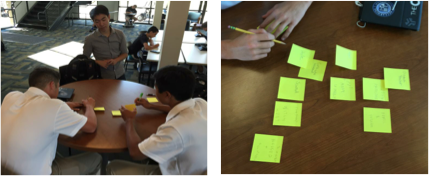 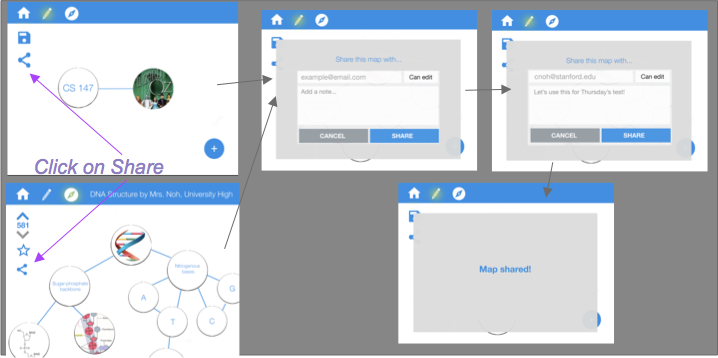 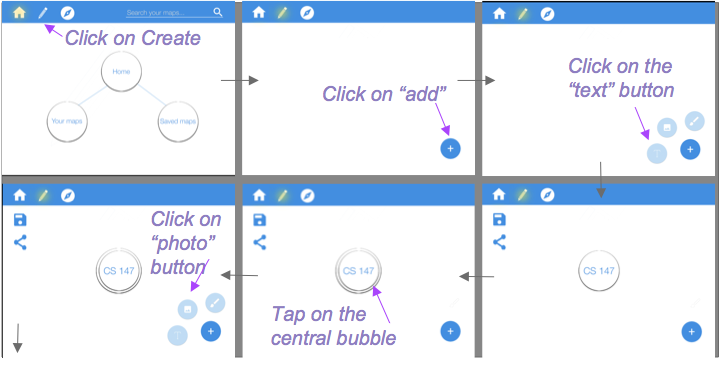 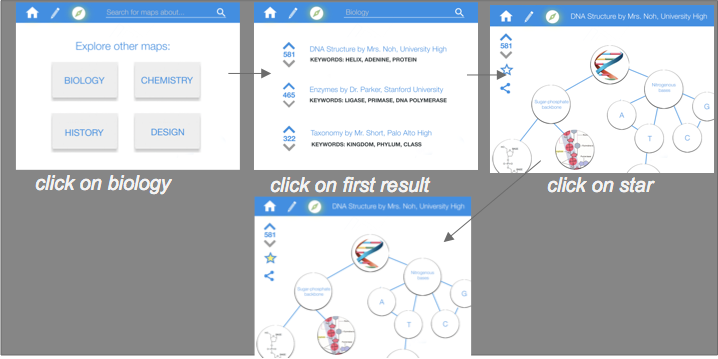 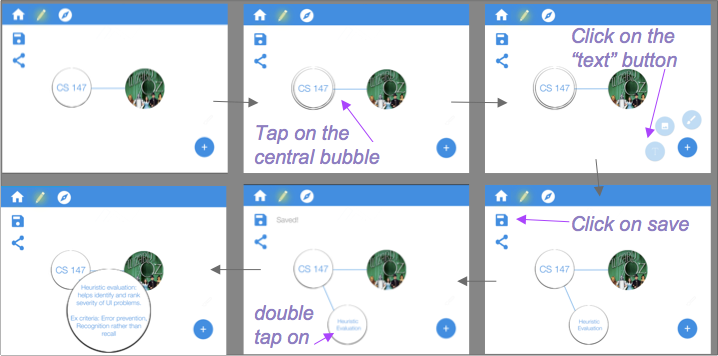